Акварель
В. Степанов
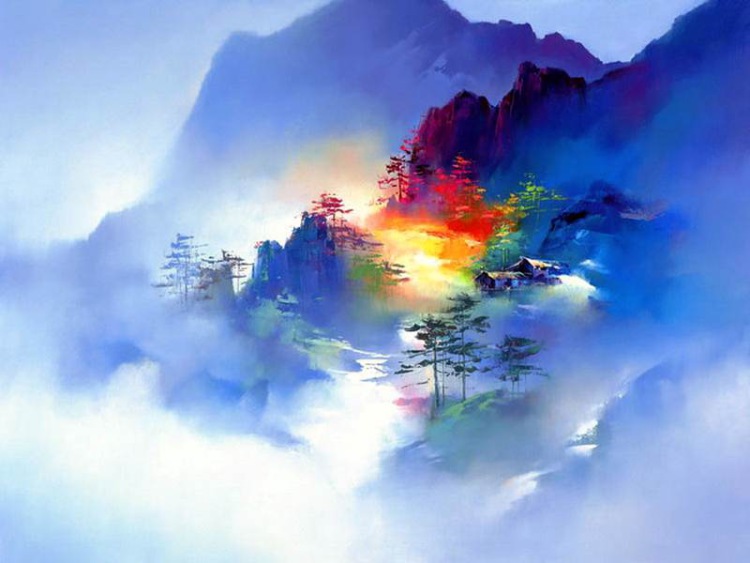 Этот ветер выдумали листья, захотелось им пошелестеть
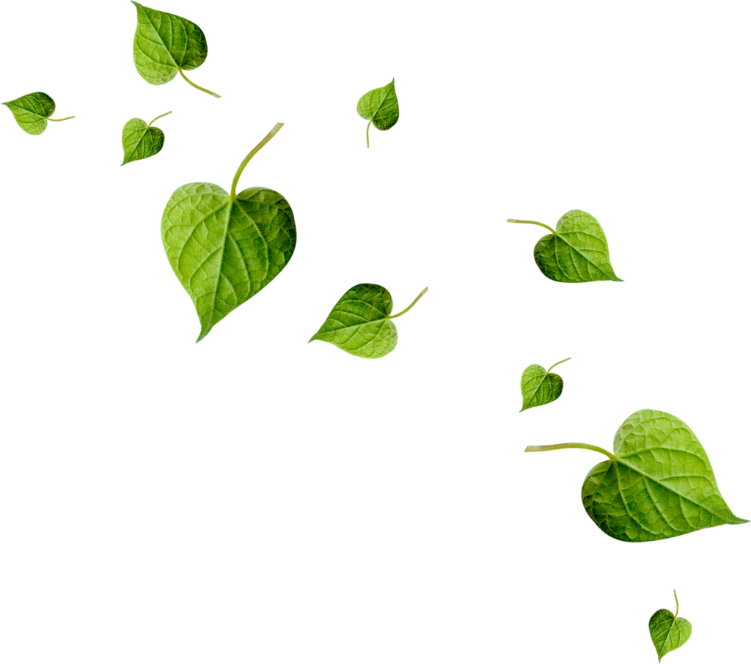 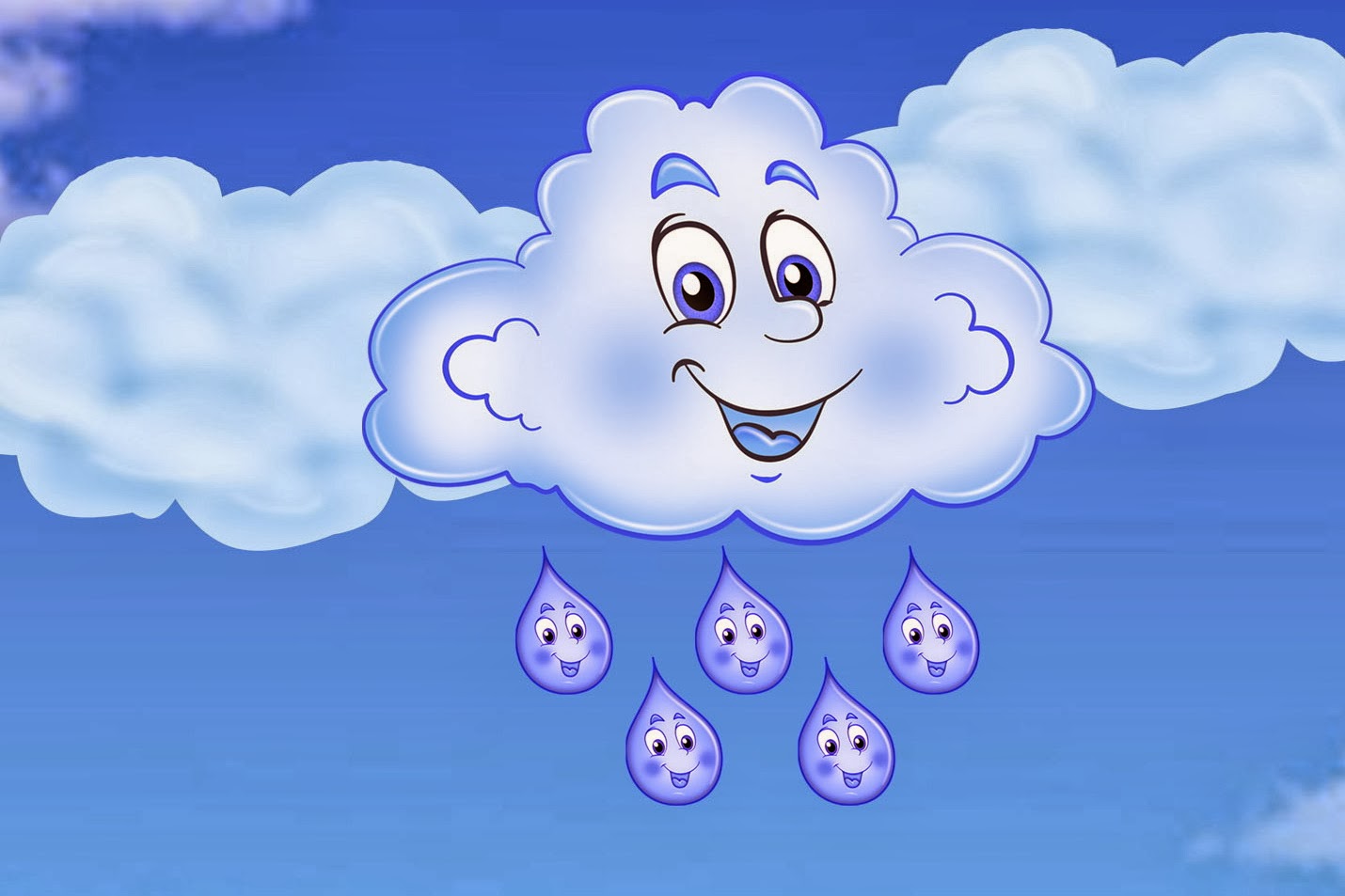 Эти лужи выдумали тучи,
Чтоб с земли на небо посмотреть.
Это солнце выдумали птицы.
Им запеть хотелось поскорей.
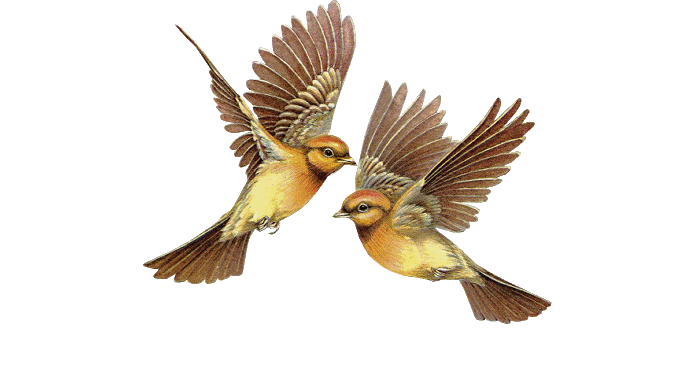 Выдумали радугу на небе семь моих цветных карандашей.